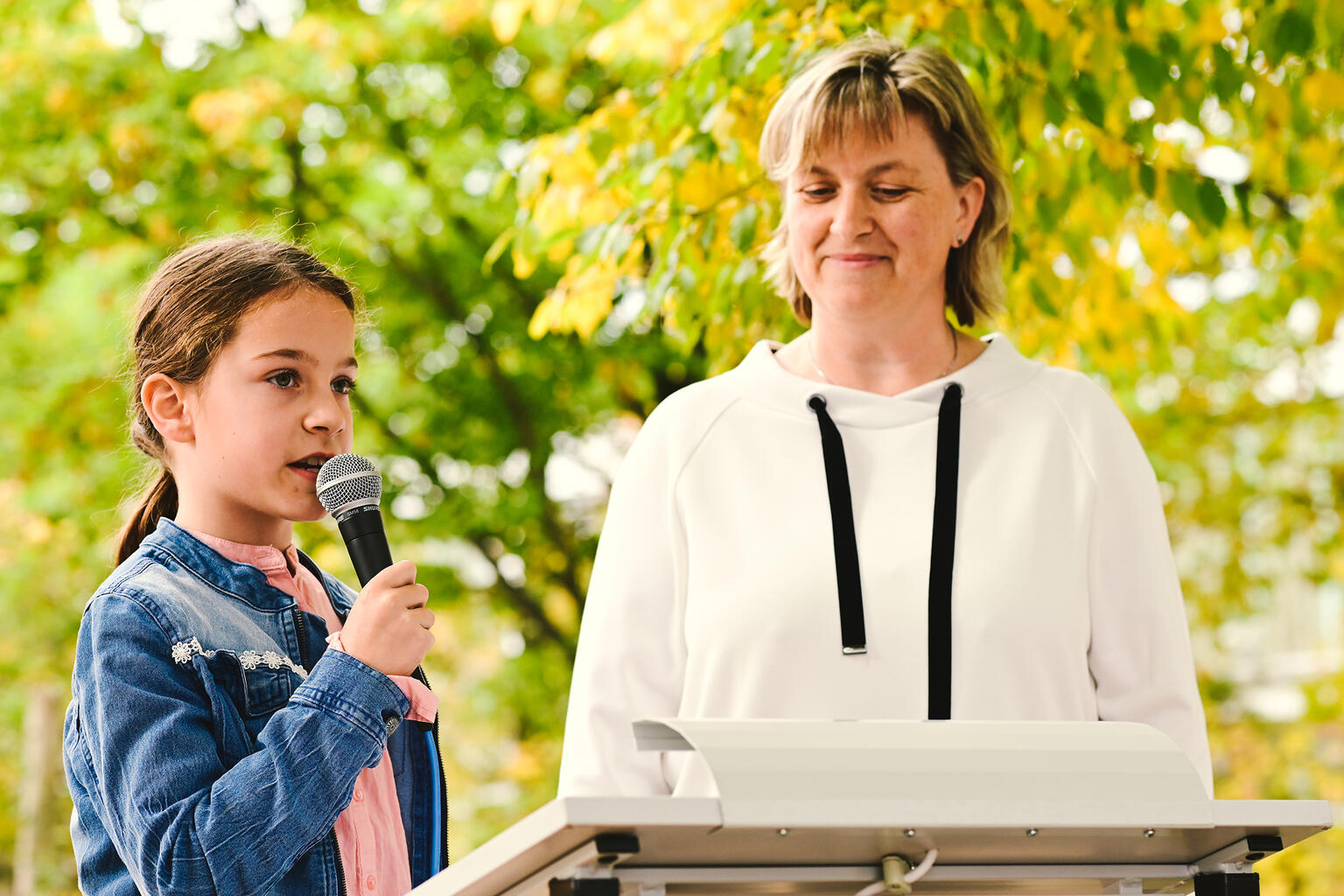 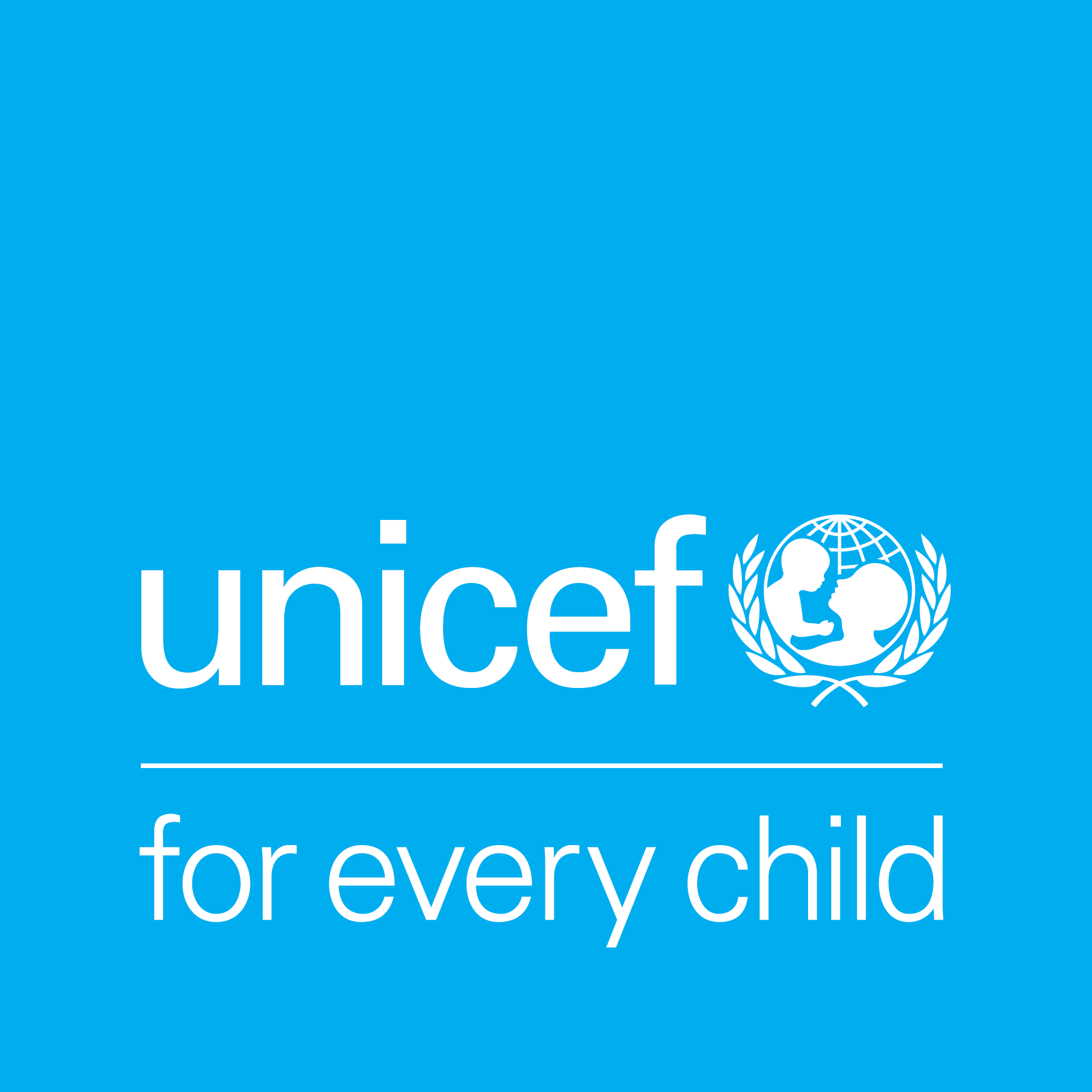 ACTIVITY 5 'I AM A CHANGEMAKER'MANIFESTO
© UNICEF/Al-Safadi
Enya, 8, at a Child Rights School in Lower Saxony, Germany.
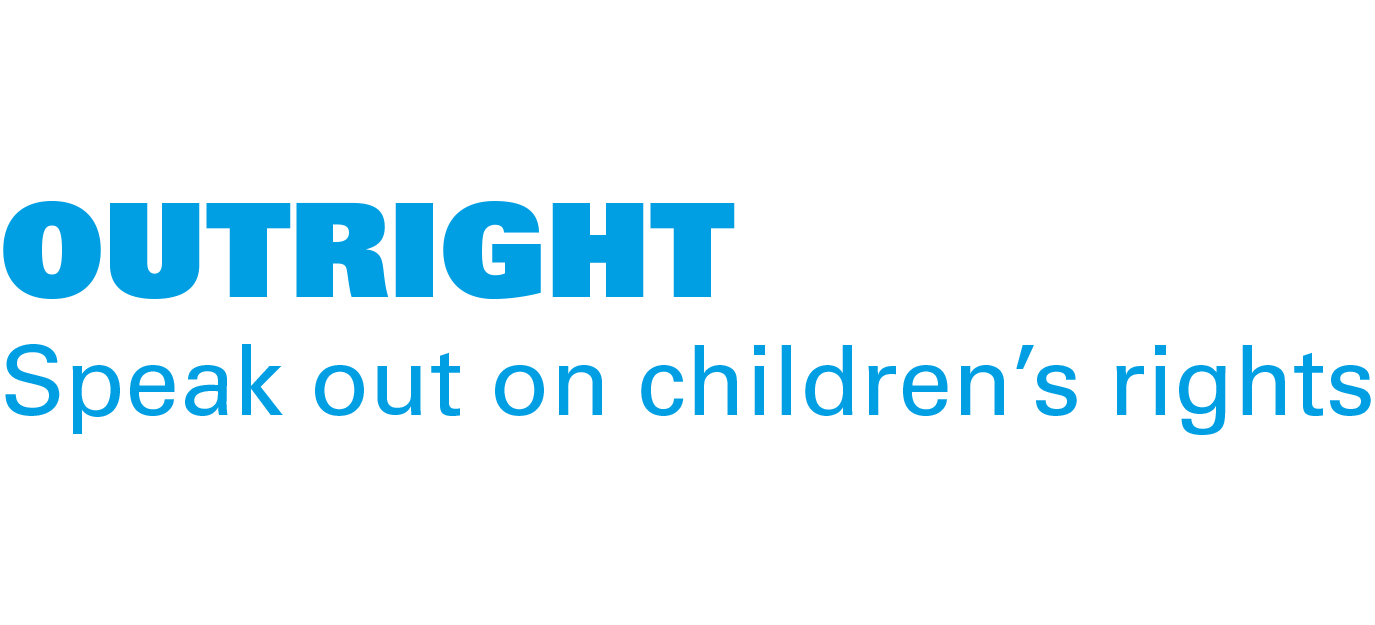 © UNICEF/Etges
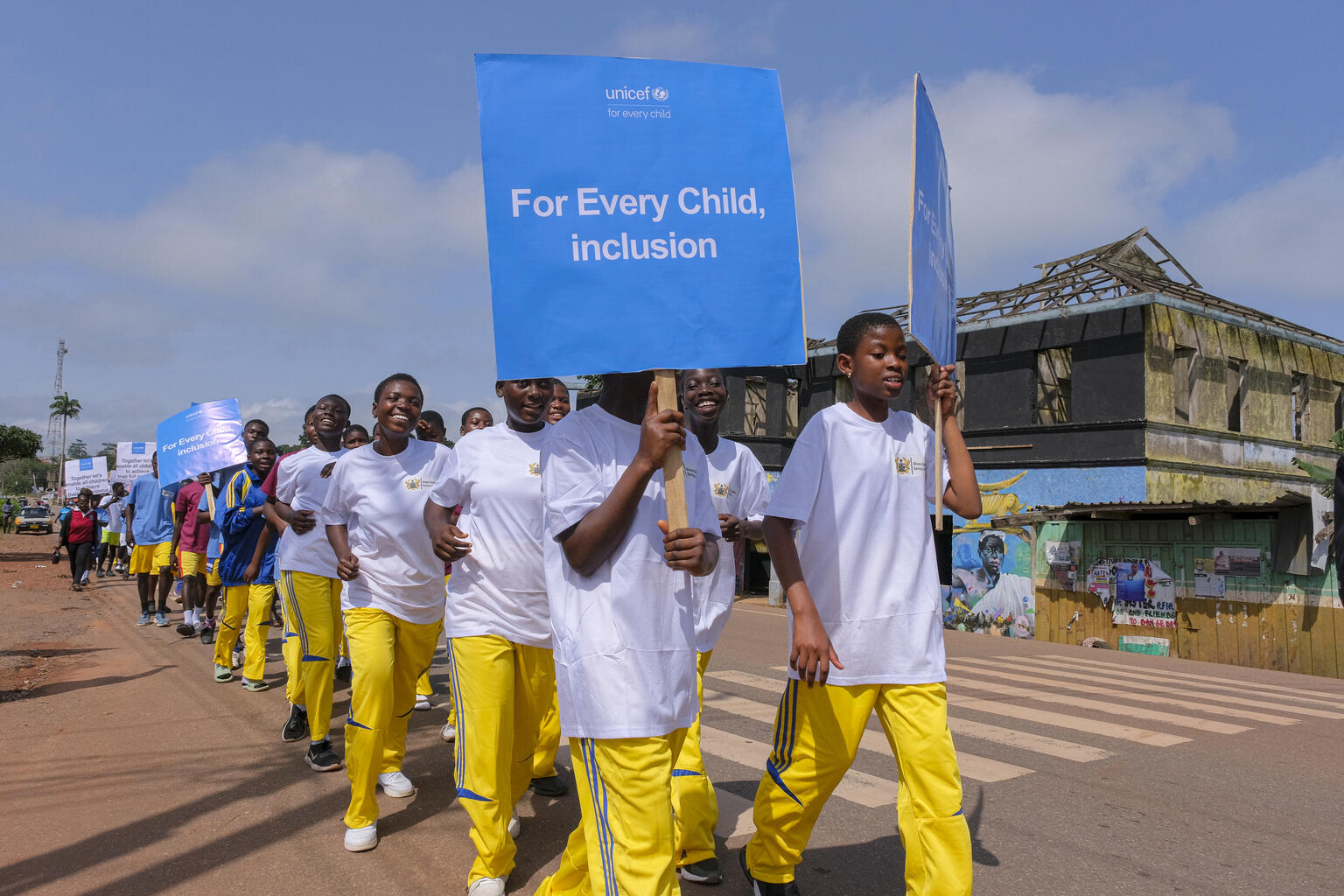 PART 1
REVIEWING YOUR RIGHTS WARM-UP
© UNICEF/Kokoroko
Students march in the streets during the Unified Football for Inclusion tournament held at the Akropong School for the Blind in Akropong, Ghana.
ARTICLE 3
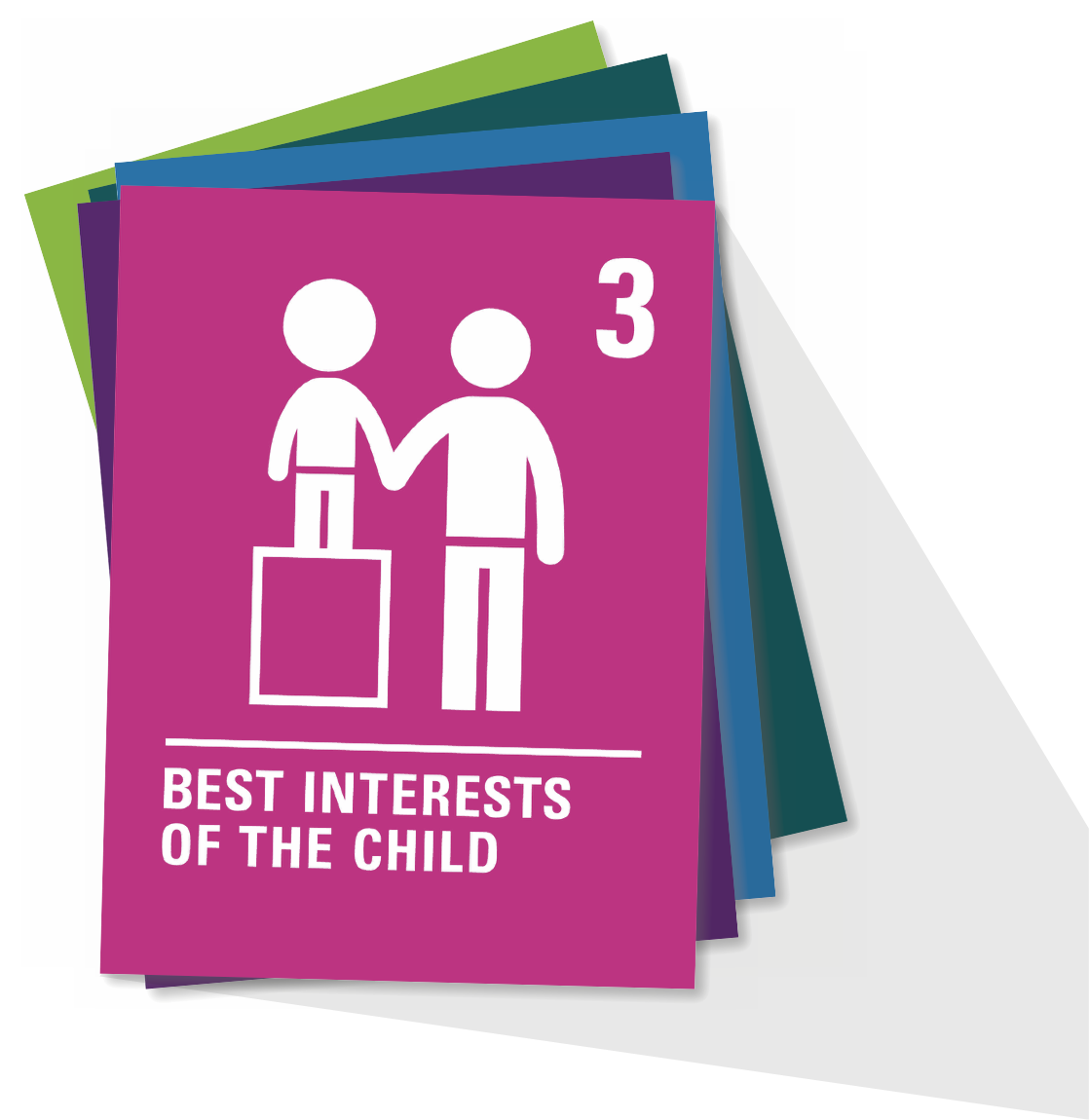 Best interests of the child  
The best interests of the child must be a top priority in all decisions and actions that affect children.
ARTICLE 12
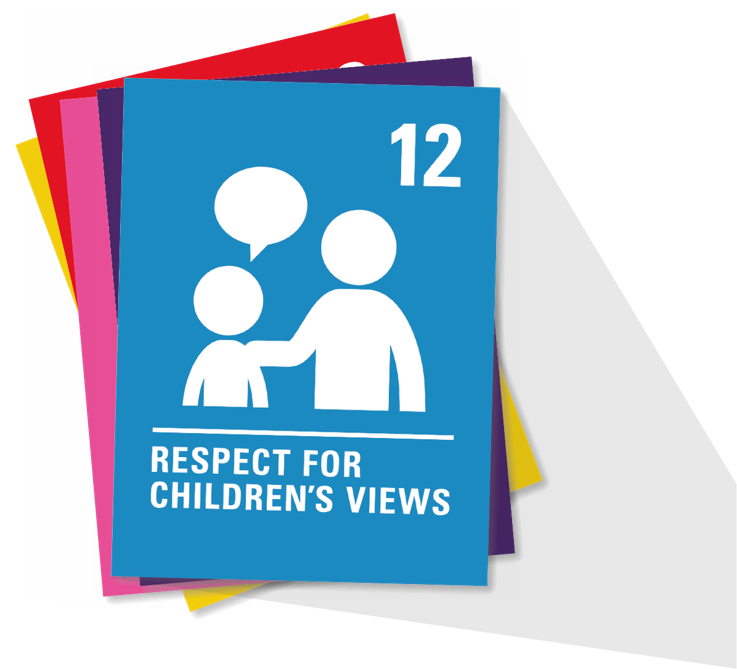 Respect for the views of the child   
Every child has the right to express their views, feelings and wishes in all matters affecting them, and to have their views considered and taken seriously. This right applies at all times, for example during immigration proceedings, housing decisions or the child’s day-to-day home life.
ARTICLE 13
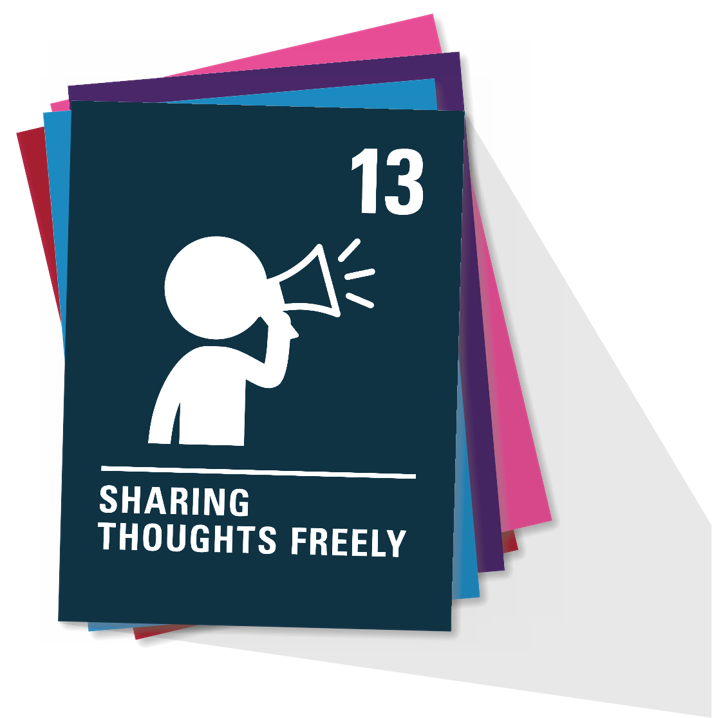 Freedom of expression   
Every child must be free to express their thoughts and opinions and to access all kinds of information, as long as it is within the law.
ARTICLE 29
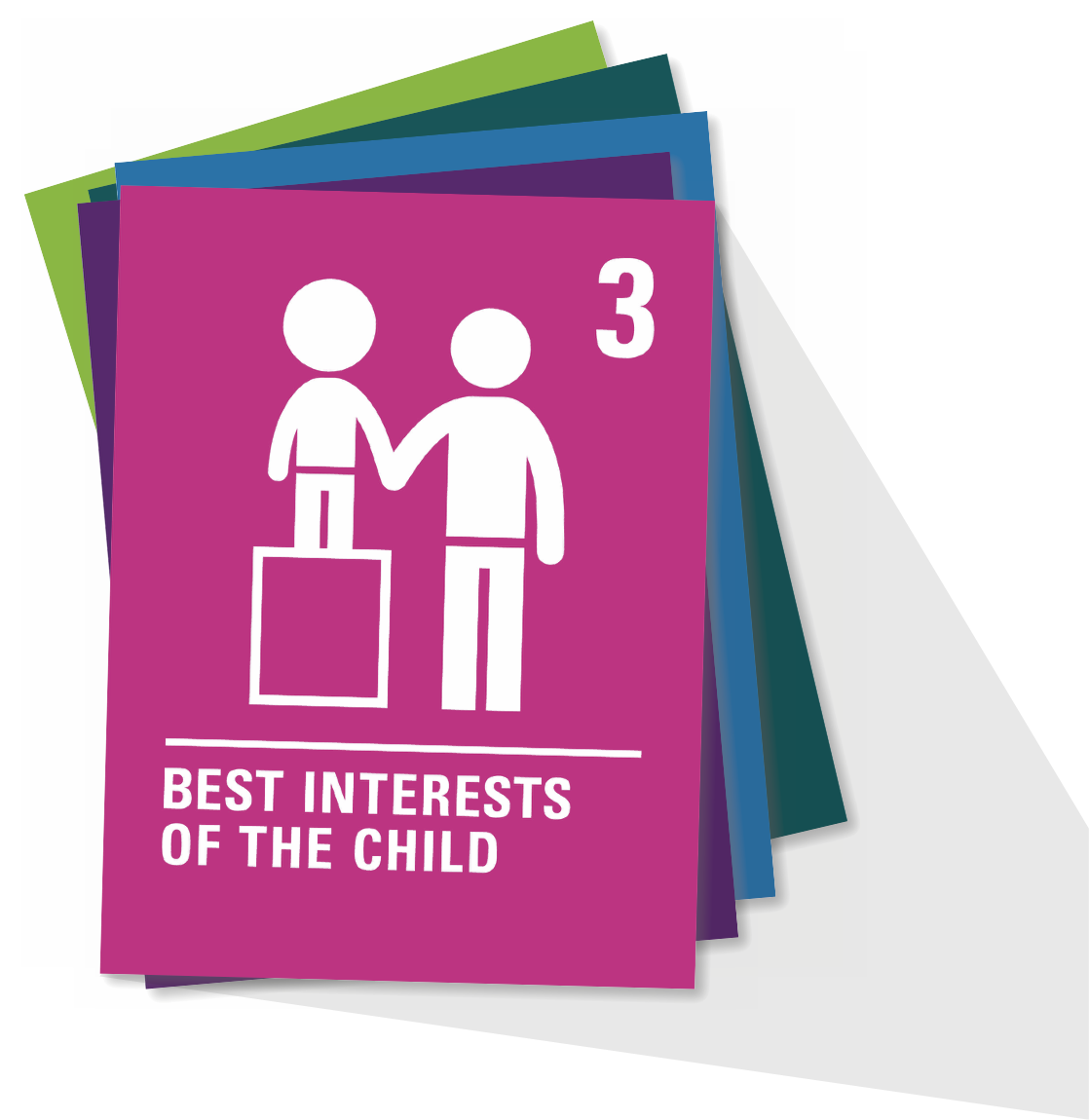 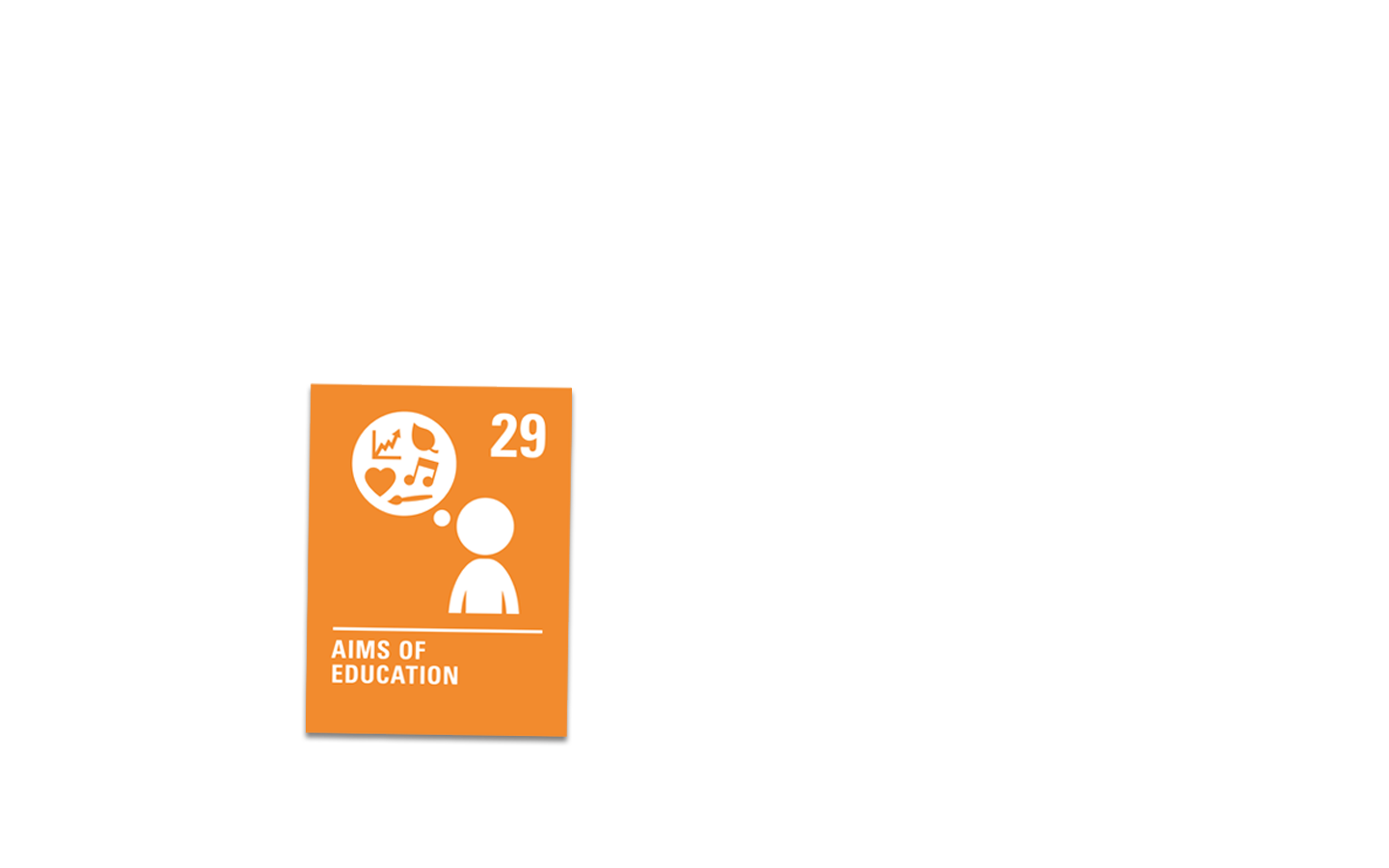 Goals of education  
Education must develop every child’s personality, talents and abilities to the full. It must encourage the child’s respect for human rights, as well as respect for their parents, their own and other cultures, and the environment.
PART 2
YOUNG
ACTIVISTSIN ACTION
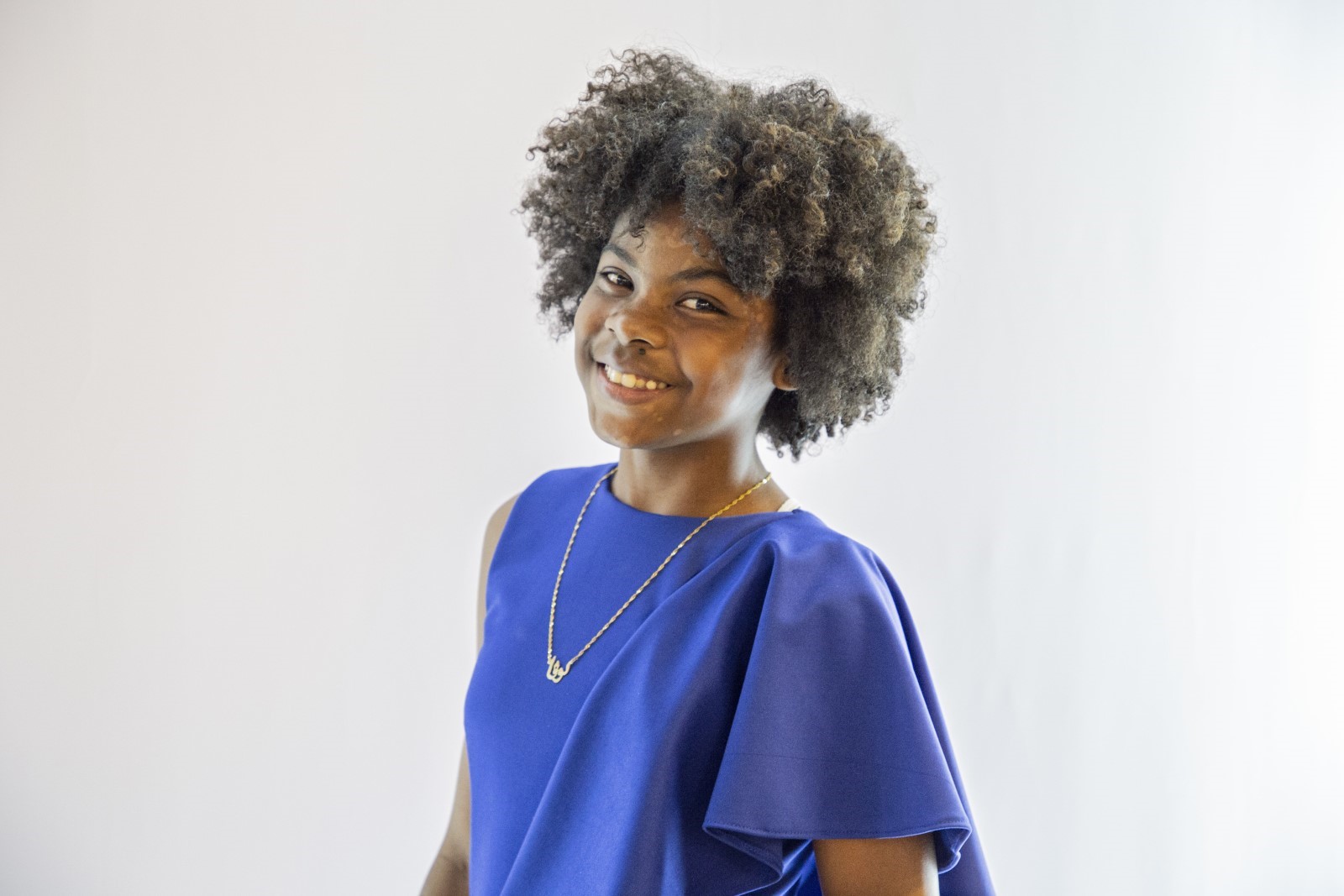 CASE STUDY 1
Lova Renée, 13Madagascar
© UNICEF/
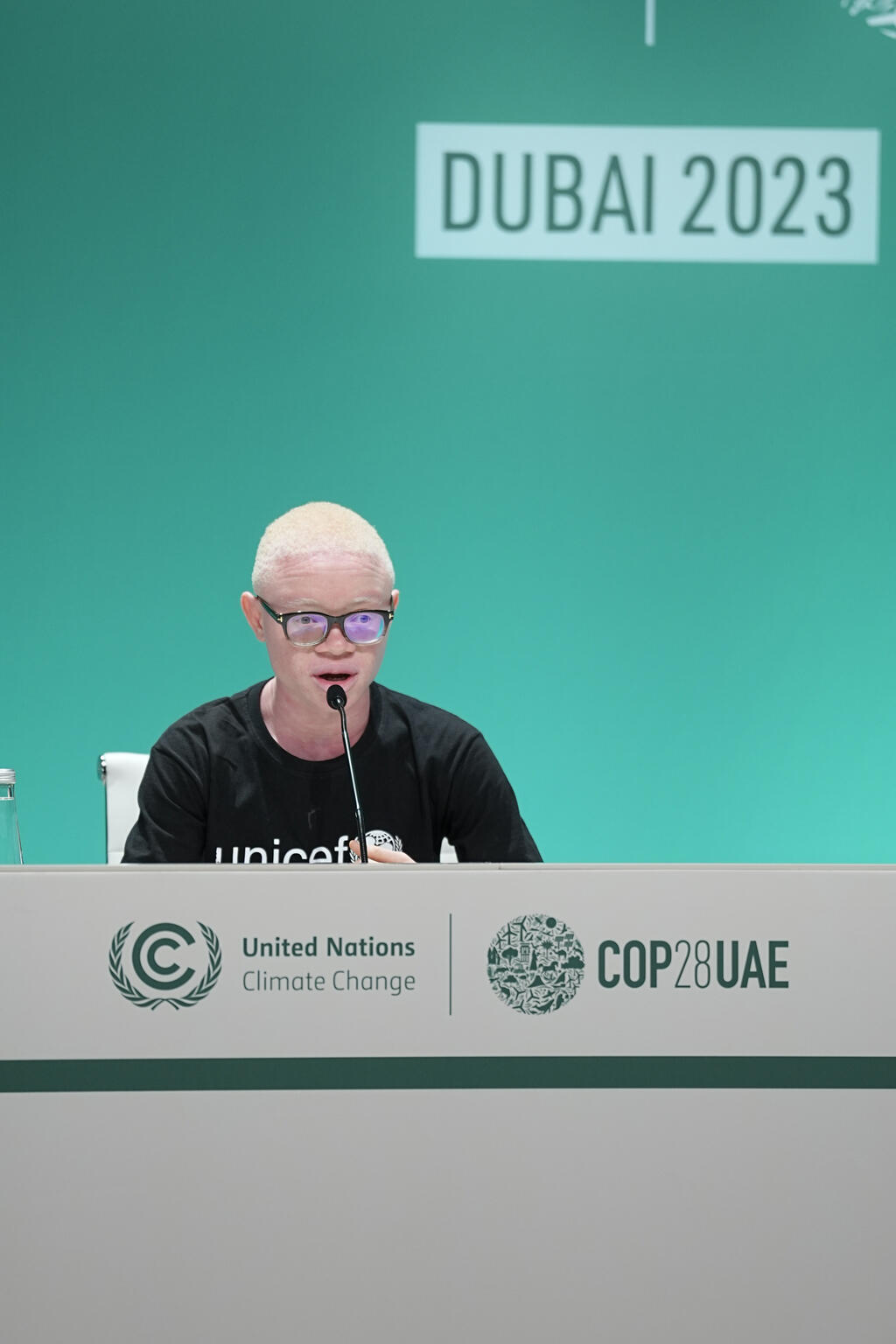 CASE STUDY 2
Emmanuel Jidisa, 14 DemocraticRepublic ofthe Congo (DRC)
© UNICEF/Mulala
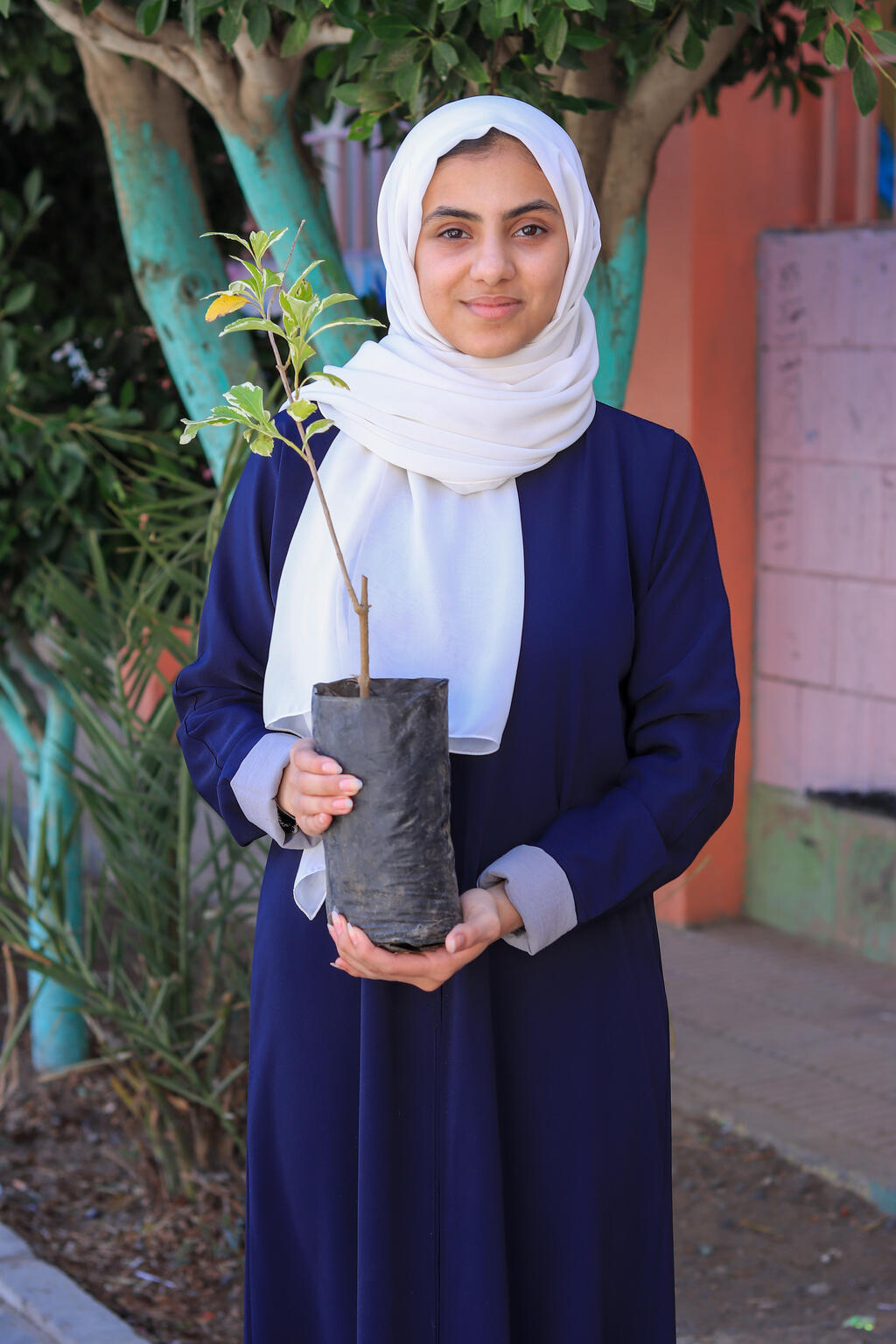 CASE STUDY 3
Areej Essam, 16Yemen
© UNICEF/Abdullah
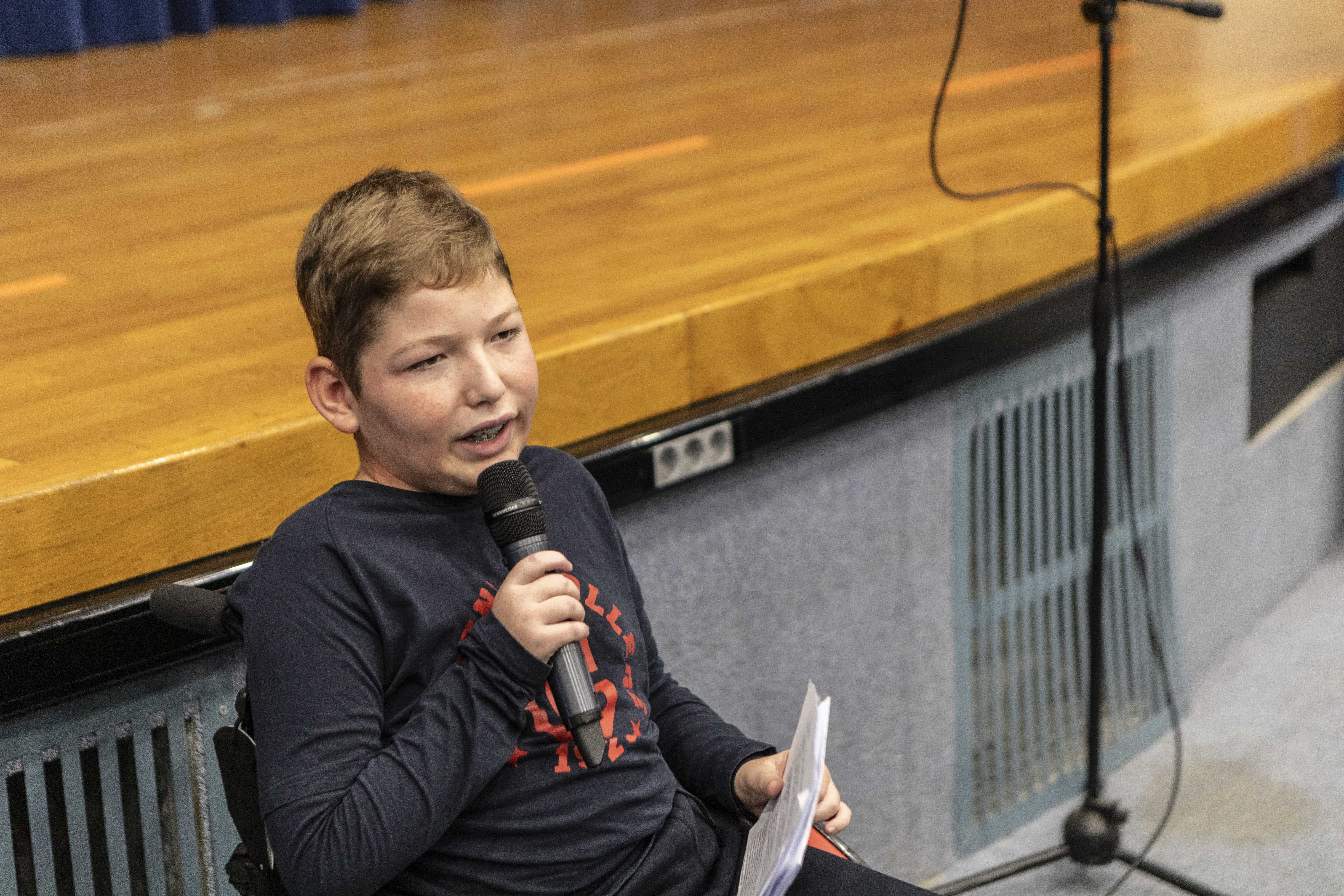 CASE STUDY 4
Panagiotis Raptis, 11Greece
© UNICEF/
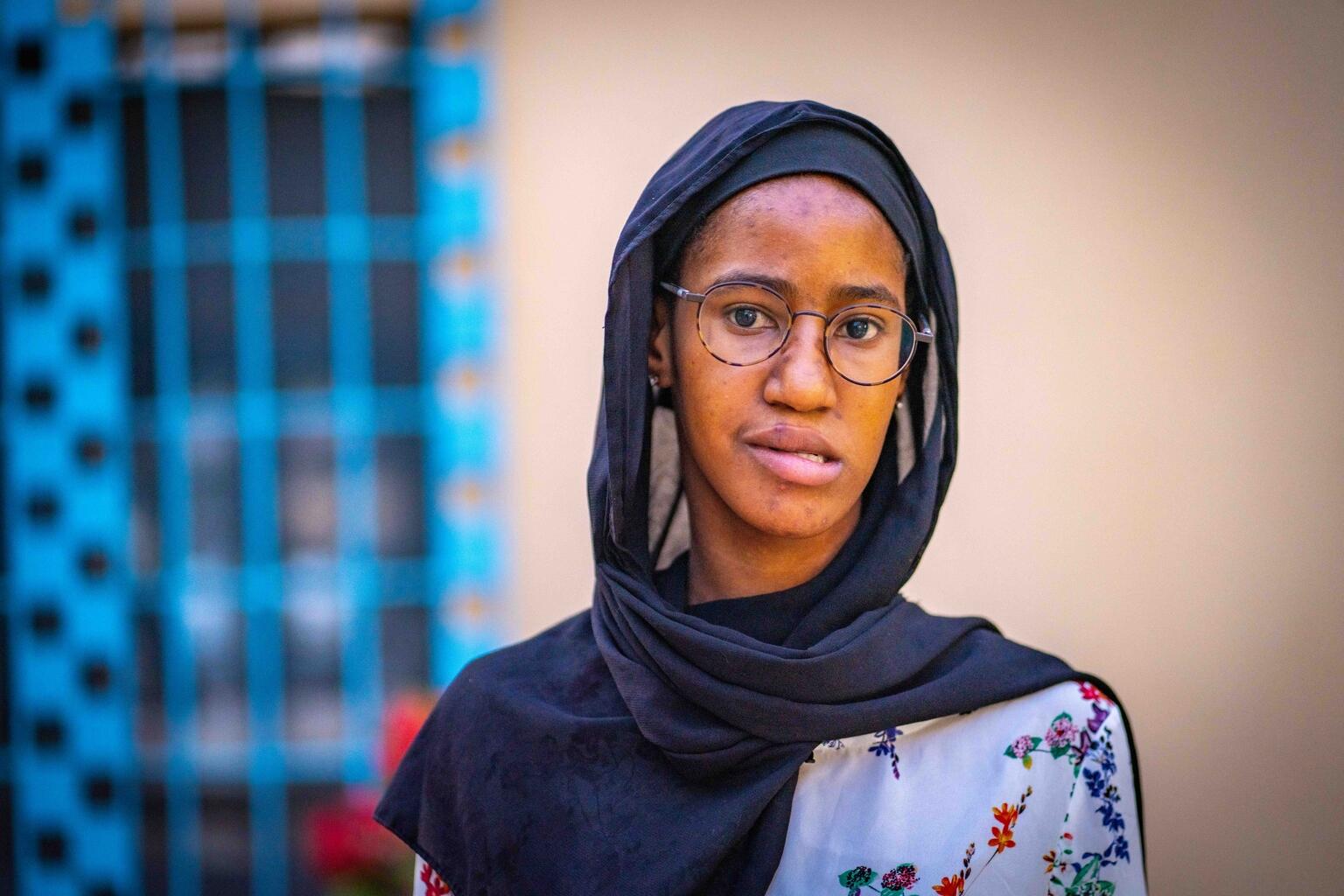 CASE STUDY 5
Aminata Doumbia, 16Mali
© UNICEF/N'Daou
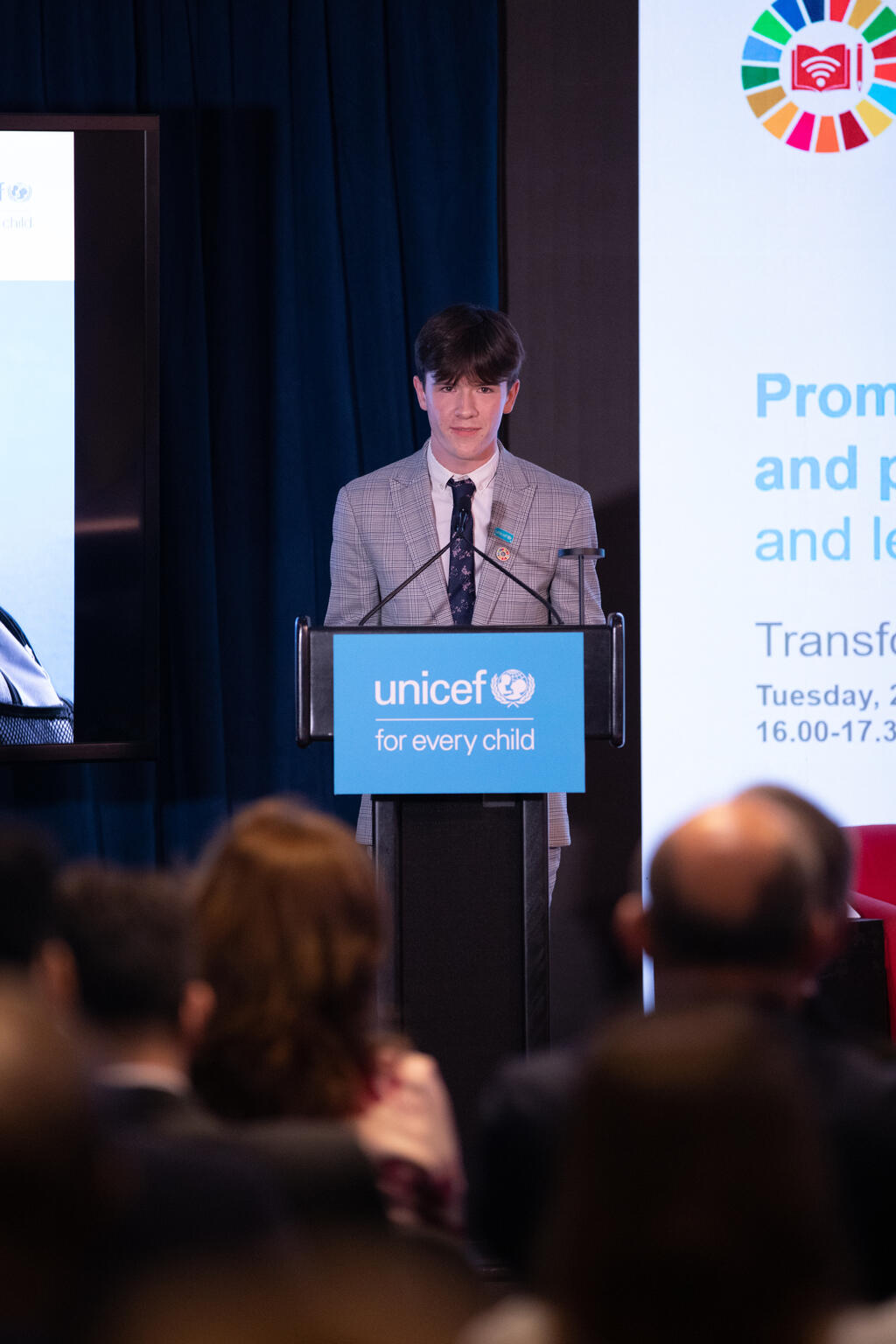 CASE STUDY 6
Ruairí Holohan, 16Ireland
© UNICEF/Bindra
PART 3
A changemaking skill I have is...
I AM A CHANGEMAKER
A child-rightsissue I care about is...
My visionfor changeis...
HEART
HEAD
HANDS
Why should theycare?
What do you want them to do?
What do you want people to know?
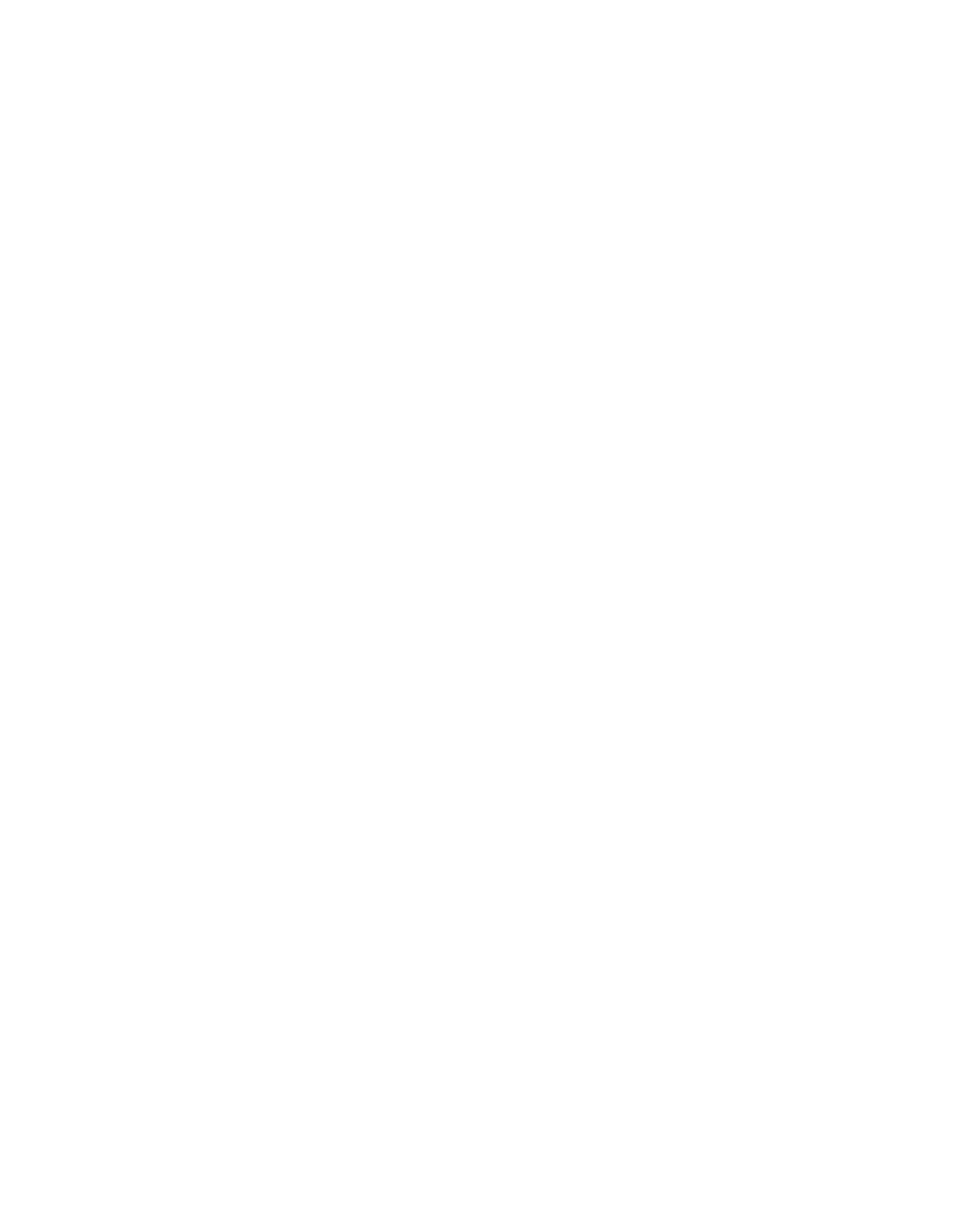 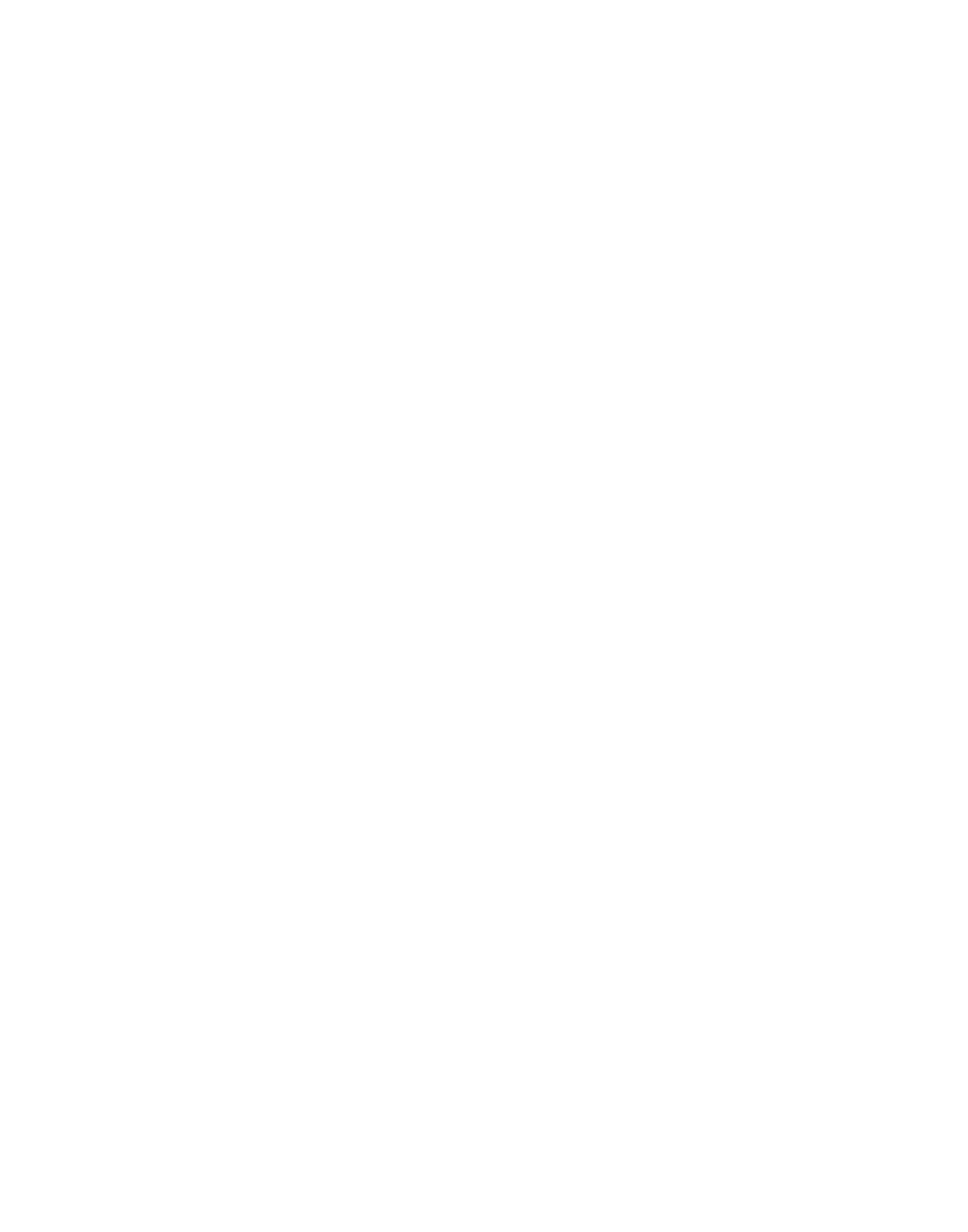 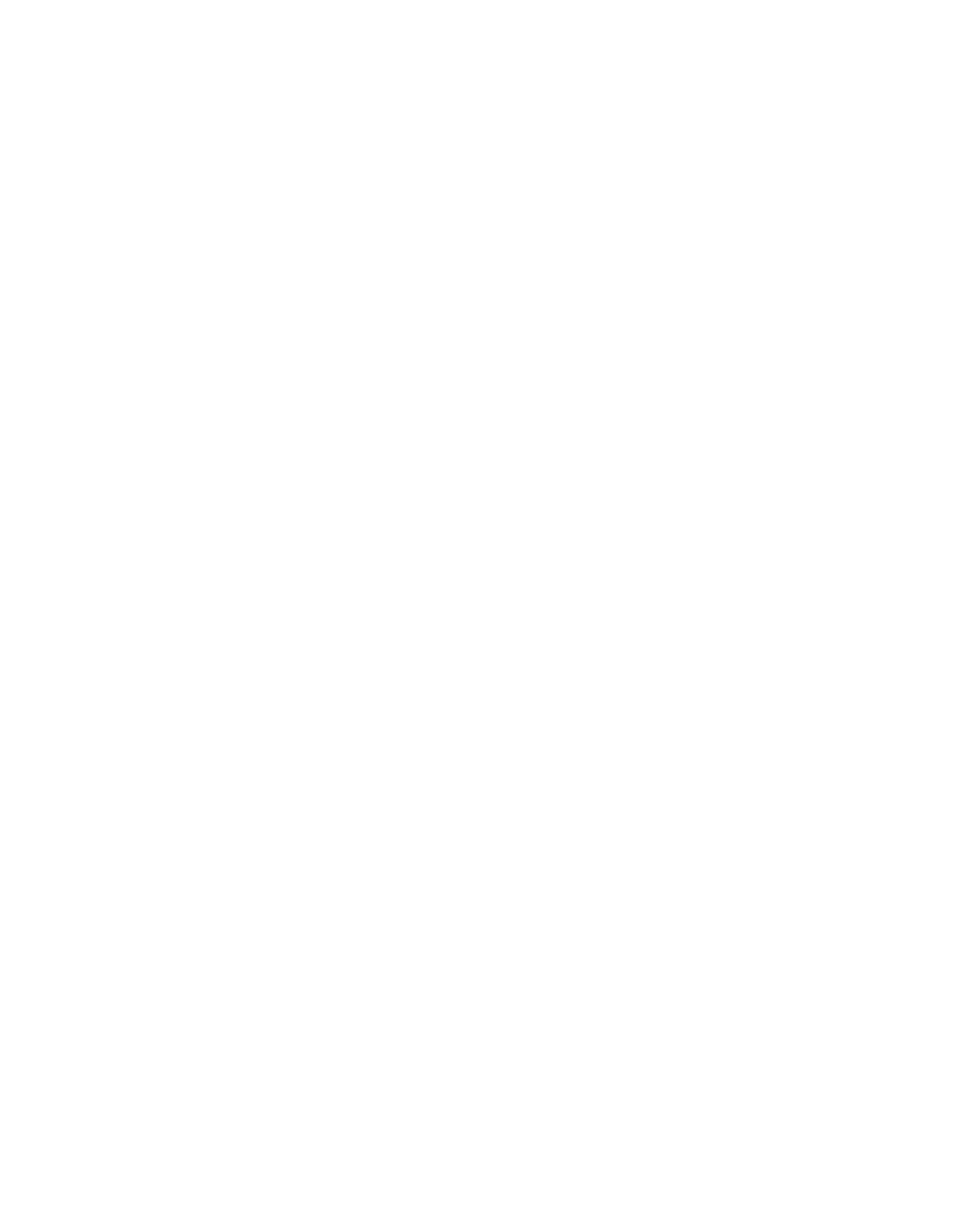 Facts and statistics are important! But you should also try to tell a story about what can change.
Think about how you want them to feel and remember to link back to what your targets care about – appeal to their specific interests and emotions.
Keep in mind what theycan do and what they havepower over.
PART 4
1 thing you can do with your skills to worktowards change
WRAP-UPDISCUSSION:1 REFLECTION
1 way you can practice your changemaking skill(s) and become an even stronger changemaker